Sherry
Proeverij februari
Door Ilse Swank-Kornmann Rudi
Jerez de la Frontera
El Puerto de Santa Maria
Sanlúcar de Barrameda
De Sherry-driehoek (triangulo)

Jerez de la Frontera,
Sanlúcar de Barrameda,
El Puerto de Santa Maria
Waar wordt deze wijn gemaakt?
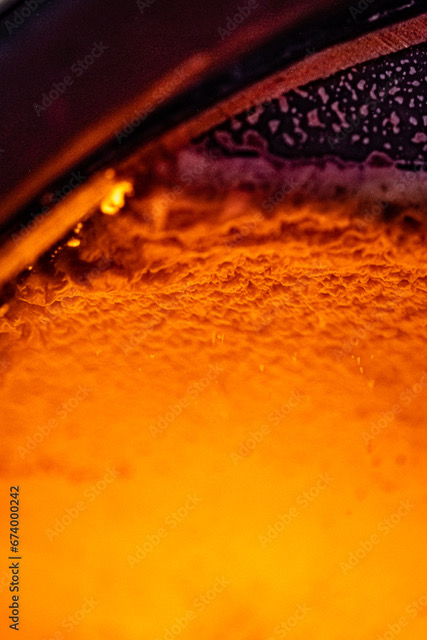 In de Sherry-driehoek ((triangulo))Jerez de la Frontera, Sanlúcar de Barrameda en El Puerto de Santa Maria vindt de productie plaats.

Weetje:
Sherry heeft geen jaaraanduiding. 
Elke sherry moet minstens 3 jaar in de driehoek rijpen,
Er zijn 2 aparte categorieën: 
- VOS (Vinum Optimum Signatum/ Very: oude sherry  met minimaal 20 jaar rijping
- VORS (Vinum Optimum Rare Signatum/ Very Old Rare Sherry) met minimaal 30 jaar rijping.
Beeld van Flor
Van stock Adobe gedownload
Wat is Sherry?
Fotograaf: Maarten  Niland
Standbeeld van Tio Pepe dichtbij Kathedraal in Jerez de la Frontera
Terroir
Bodem is kalkrijk. De kalkbodem wordt albariza genoemd, dat wit betekent. Dat zorgt ervoor dat het water zomers lang vast wordt houden. 
De kalkrijke bodem geeft de wijn een speciale ziltige aroma.
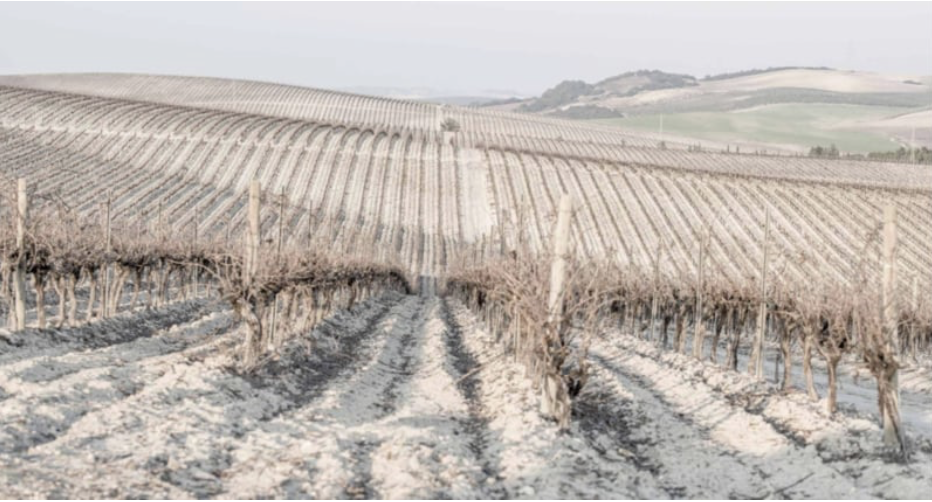 Foto van google: Grandawijnen.nl
Hoe wordt Sherry gemaakt?
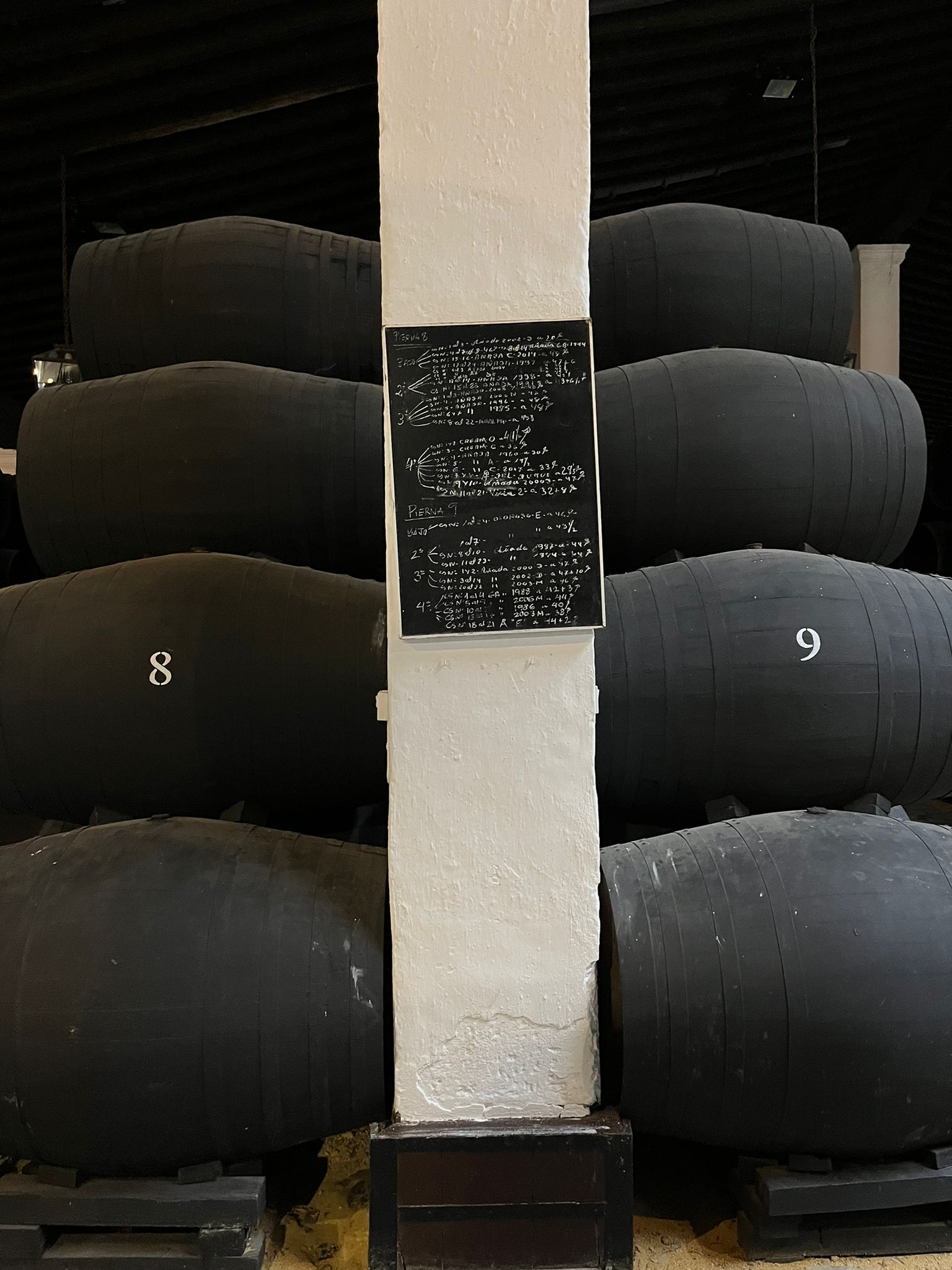 Oogsten: 
In de tweede week van september worden de rijpe druiven geoogst met de hand. 
Er wordt verschillende keren geoogst. De geoogste druiven worden eerst 
1 dag op matten gedroogd.
Persen en vergisten:
De most wordt na het persen bovengronds in opslagplaatsen geplaatst. 
De most wordt volledig vergist.
Daarna wordt deze jonge most in fusten gedaan.
Rijping:
Er wordt dan een keuze gemaakt uit twee verschillende opties van rijping: 
Biologische rijping:  Fino
Oxidatieve rijping: Olorosso
Fotograaf: Maarten  Niland
Overzicht wordt bijgehouden door aantekeningen
Druivensoorten
De Palomino druif 
Deze druif is de basis van de droge Sherrywijnen. 
 De fino wordt tot 15% met alcohol aangevuld.
De Olorosso tot 17 %  met alcohol aangevuld.

Pedro Ximénez (PX) 
Deze druif bevat veel suikers. Deze druiven worden in de zon gedroogd, zodat het vocht verliest en het suiker geconcentreerder wordt. Na dit proces wordt er geperst en daarop volgend vergist. Deze wijn wordt tot 15% met alcohol aangevuld.

Moscatel
Flor
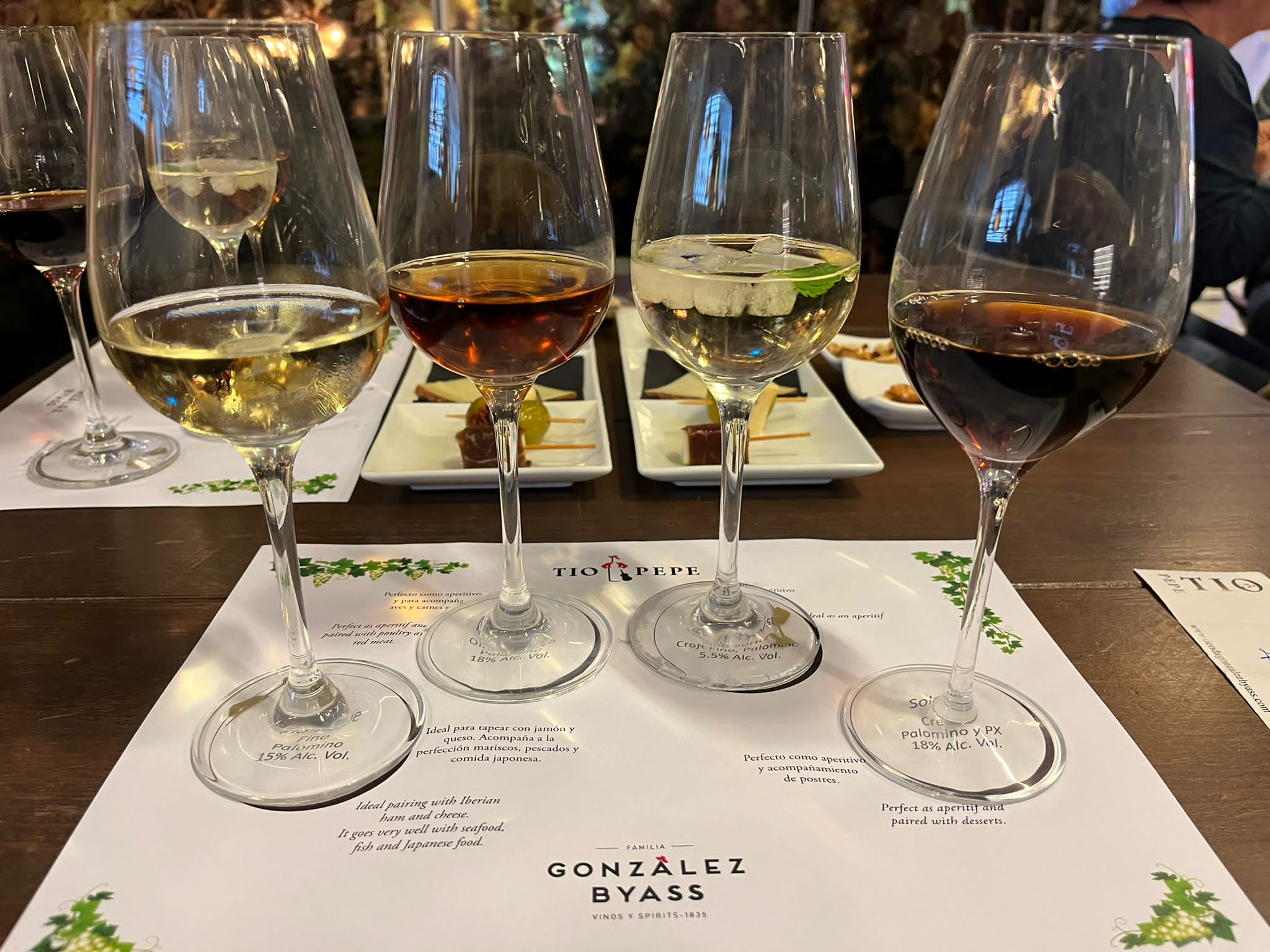 Fotograaf: Maarten  Niland
Solerasysteem
Solerasysteem is een rijpingsproces van Fino en Oloroso.
Een rijpingssysteem dat is opgebouwd uit opgestapelde vaten, die met slangen verbonden zijn aan elkaar. Op de bovenste vaten (de criaderas ) liggen de jongste wijnen en onderaan (Solera = suelo = bodem) de oudste wijnen. Wanneer er sherry afgetapt wordt van de onderste vaten, dan wordt de inhoud van die vaten gelijk aangevuld door de vaten die er boven liggen. Die vaten worden worden weer aangevuld door de vaten die daar weer boven liggen.
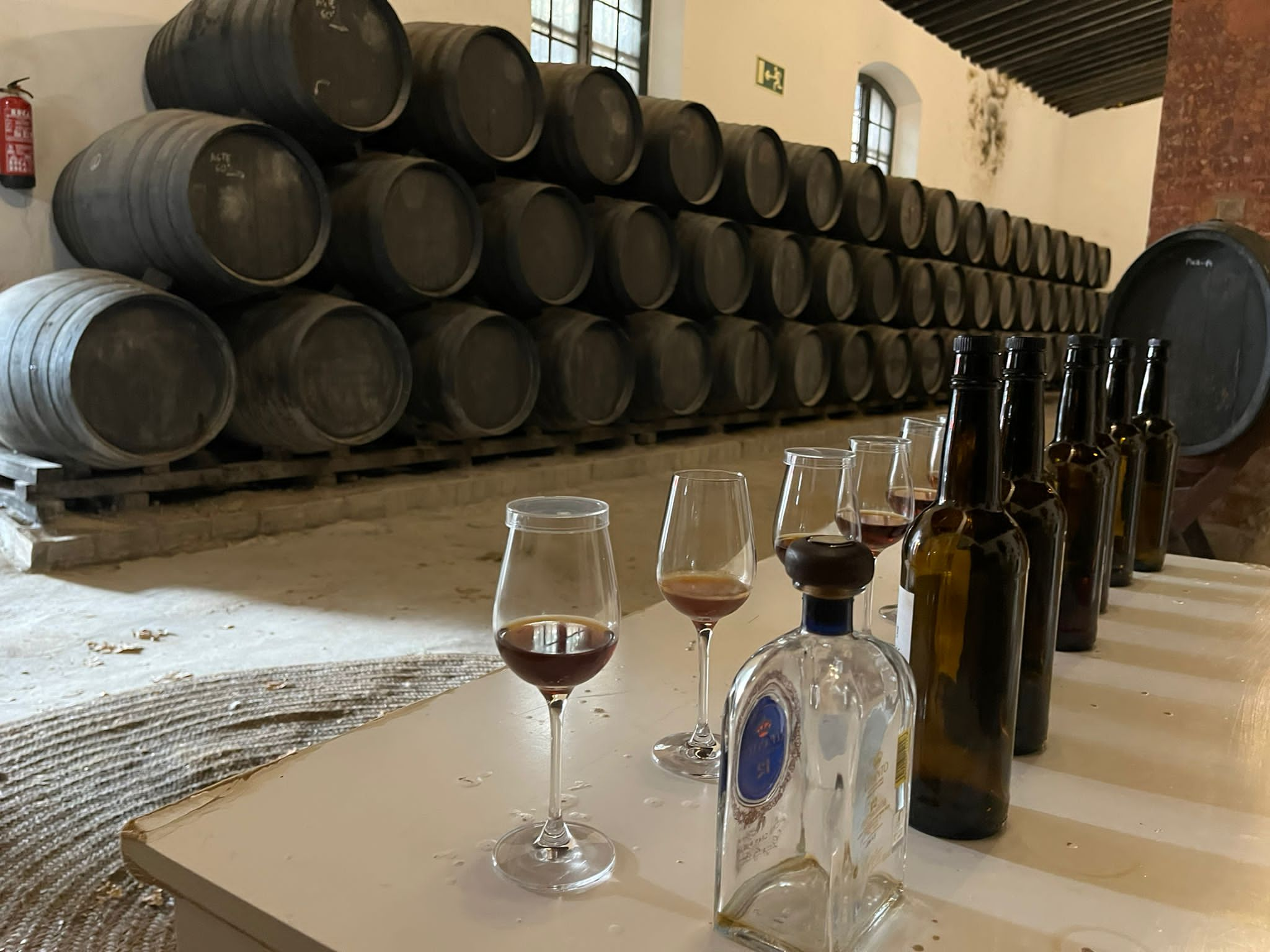 Fotograaf: Maarten  Niland
Voordelen van deze rijping van een solerasysteem, is dat de de sherry constant is.
Verschillende typen Sherry
Van droog naar zoet.

Fino		Lichtgeel, droog, fris, amandelsmaak, Rijping onder een gistdeken van 				flor) (15% alc) serveren: 6-8 graden.
Manzanilla	Strogeel, soort fino, Kruidig, droog, kamilleziltig, licht, fris, droog (15% alc), serveren: 6-8 		graden.
Amontillado	Ambergeel, hazelnootsmaak, (16%-20% alc), serveren: rond 16 graden.
Palo Cortado	Tussenvorm (sherry 3 en 5), complex, lichter, citrus en eleganter dan sherry 5, 
		(18%-20% alc.), serveren rond 14 graden.
Oloroso	Amber- mahoniekleurig, walnoot, volle sherry (17%-22% alc.), serveren: 12-16 graden.
Medium Dry	Amberkleur, Blend van Amontillado en PX,  suikergehalte 5-45 g/l.
		(15%-17,5% alc.)
7.   Pale Cream	Bleekgele kleur, blend van fino en ingekookte most, lichtzoet, sterke 				aroma, lichte noten- en honingsmak, Suikergehalte: 45-115 g/l. 					(17,5% alc.)
8.    Medium Sweet	 Amberkleur, blend van Amontillado of Oloroso met PX, (15%-17,5% alc.)
9.     Cream Sherry	 Zeer bruin van kleur, mengsel van Oloroso en Pedro Ximénez, noten, 				rozijnen zacht-zoet, suikergehalte: 115-140 g/l. (15,5%-20% alc.)
PX		Donker van kleur, krachtig en vol, chocola, zeer zoet, lichte aroma van 				rozijnen, stroperig, suikergehalte: meer dan 220 g/l(17% alc.), serveren: 8-10 graden
Geel geaccentueerd zijn de sherry’s die wereldwijd het meest verkocht worden. Achtereenvolgens: Cream, Medium, Manzanilla en Fino.
Sherry’s die we gaan proeven
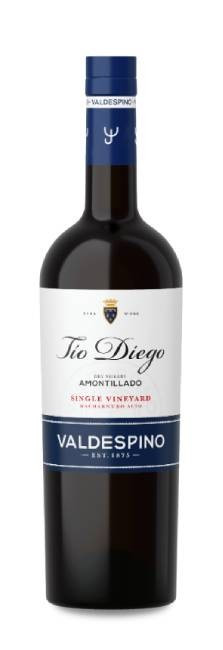 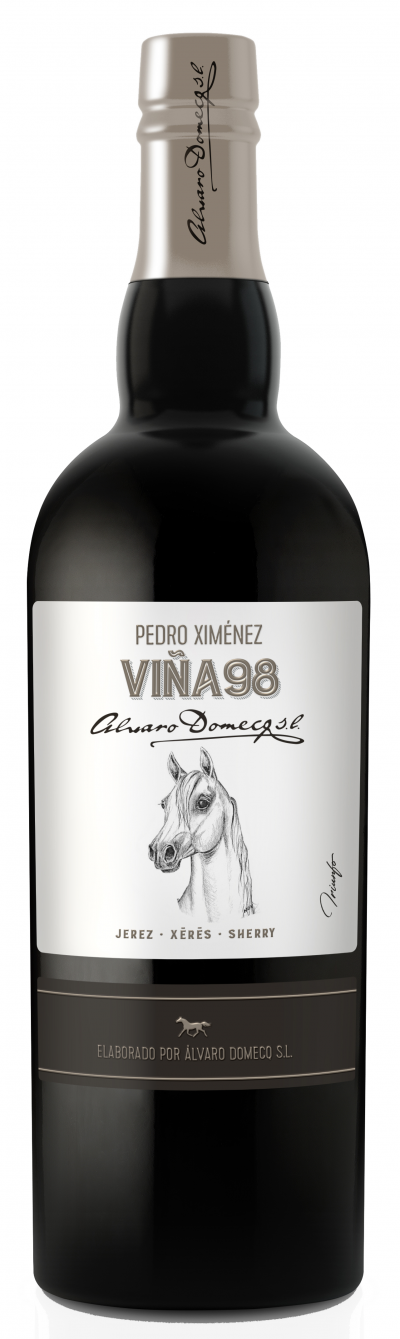 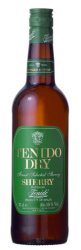 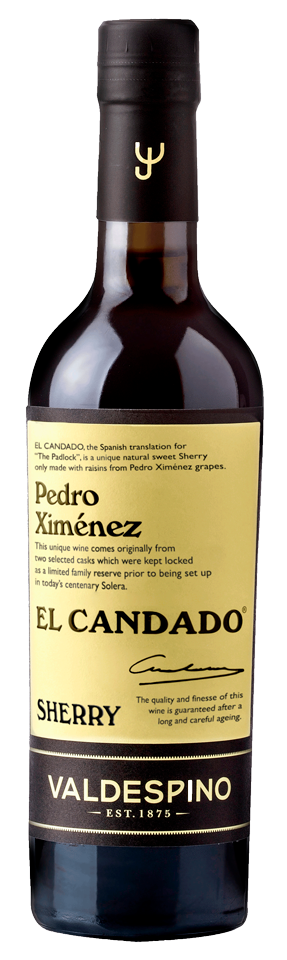 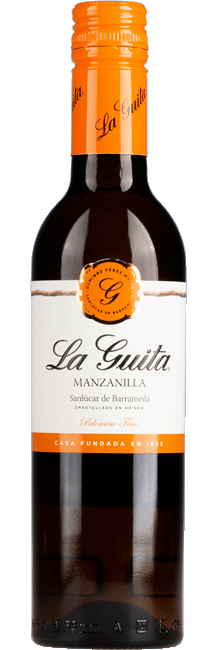 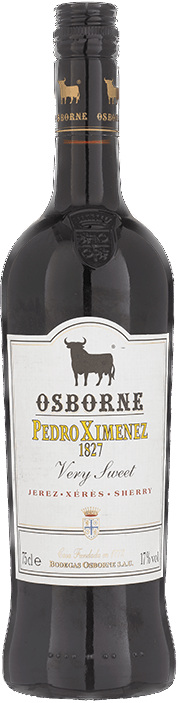 €12,50
€ 20,90
€ 21,75
€20,90
€11,90
€6.90
La Guita Manzanilla
La Guita is Manzanilla sherry.
De kleur:		Helder licht geel
Aroma’s:		Intense aroma’s van appels, vijgen en 					kruiden. 
De smaak:		Beendroog, appel, kamille, amandel, ziltig, 				frisheid en licht bitter.
Alcohol: 		15%
Regio: 	 	Sanlucar de Barrameda
Druiven: 		Palomino Fino			
Wijnhuis: 	 	Domingo Perez Marin
Volume: 		0.75 l.
Afsluiting: 		Draaidop
Wijn/spijs : 		Zoute haring
Wijnjaar: 		0
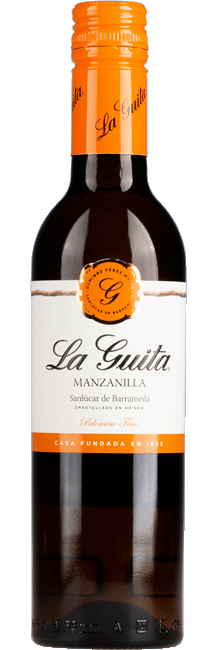 Tenido Dry
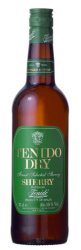 Type:			Fino. Mild droge sherry met de karakteristieke 	
Aroma’s:			Nootachtige aroma'sRegio: 			Jerez. Wijngaarden met albariza, kalkrijke bodem. 
Wijnhuis: 			Williams & HumbertVolume: 			0.75 l.Afsluiting: 		DraaidopAroma’s:			Smaak van amandel en hazelnoot en een vleugje 				mineraliteit.Wijn/spijs: 		Als aperitief, bij gezouten amandelen, olijven en bij 			rauwe ham, sushi en lichte gerechten uit de Aziatische 			keuken.Druivenras(sen): 		PalominoWijnjaar: 			0
Alcohol percentage: 	15%
Valdespino Amontillado Tío Diego
Type 		Sherry Amontillado. Zeer droog en vrij hoge zuurgraad. 
		De druiven zijn met de hand geoogst. Fermentatie vindt plaats 		in Amerikaanse eiken vaten op een temperatuur van 15 			graden. De sherry rijpt daarna 10 jaar op vat en 8 jaar onder 		oxidatieve veroudering.
Kleur:		Amber geel met oranje gloed
Aroma’s:		Aroma's van gist en noten (hazelnoot) zijn te herkennen met 		een elegante toets van toffee, butter scotch en zoete kruiden. 
De smaak:		Nootachtige tonen als hazelnoten en amandelen en 			mediterrane kruiden, karamel en hints van 				lijnzaadolie. Rond, flor tonen: hooi en struikgewas. 			En oxidatieve hints en met bittere afdronk: Citroenschil. 
Alcohol:		18%
Regio:		Een wijngaard in Pago Macharnudo Alto in Jerez  de la Frontera
Druiven:		Palomino Fino 
Wijnhuis: 		Valdespino 
Volume: 		0.75 L 
Wijnspijs: 		Zoute haring, soepen, artisjokken.
Wijnjaar:		0
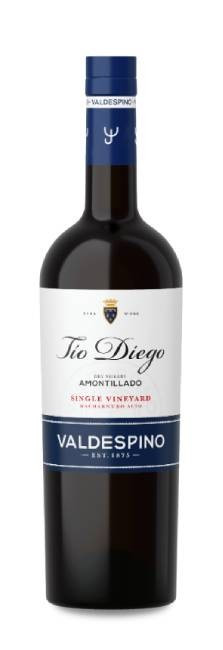 Osborne Sherry Santa Maria Cream
Type:			Medium zoet  en elegant. 	Regio: 			Jerez. 
Aroma’s:			Krenten, rozijnen, stroop, karamel en vanille, chocolade, 			noten en specerijen
Wijnhuis: 			Williams & HumbertVolume: 			0.75 l.
Kleur: 			Donker mahoniekleurAfsluiting: 			DraaidopWijn/spijs: 			Chocolade ijs, gebak, gedroogd fruit en noten.
Druivenras(sen): 		Palomino Fino en Pedro XiménezWijnjaar: 			0
Alcohol percentage: 		19%
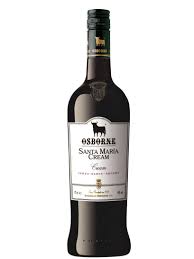 "Medium dry” heeft het bereik van de hoeveelheid suikergehalte, dat  tussen de 5 en 45 gram per liter  is.
"Medium Sweet” is  een blend dat een suikergehalte heeft tussen de 45 en 115 gram suiker per liter.
Medium sherry heeft een breed scala aan varieteiten van "droog" naar zoet. als "Medium dry". 
Medium sherry ontstaat door aan een droge sherry een beetje donkerbruine PX-sherry toe te voegen.
Valdespino - Pedro Ximenez El Candado
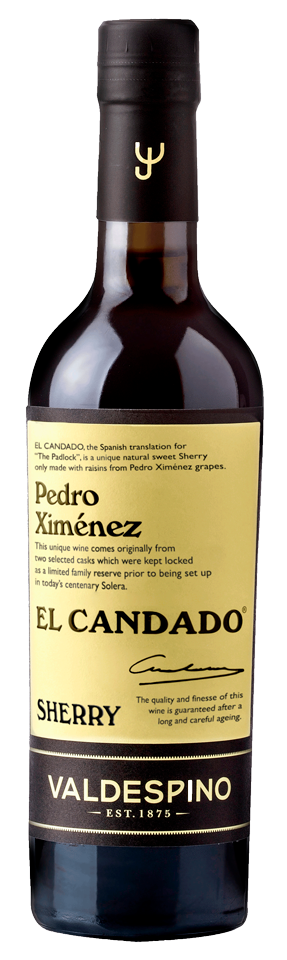 Type 		zoete wijn 
Restsuiker: 		400 g/L 
Kleur:		donker mahonie bruin.
Aroma’s:		complex met smaken van rozijnen, dadels, chocolade, noten, vijgen en dadels Cuvée: 		Mono variëteit 
Alcohol:		17%
Regio:		Jerez  de la Frontera
Druiven:		Pedro Ximénez
Wijnhuis: 		Valdespino 
Volume: 		0.75 L 
Wijnspijs: 		Zoet, chocola, blauw aderkaas, noten, vijgen en dadels.
Wijnjaar:		0
Viña98 Alvaro Domecq
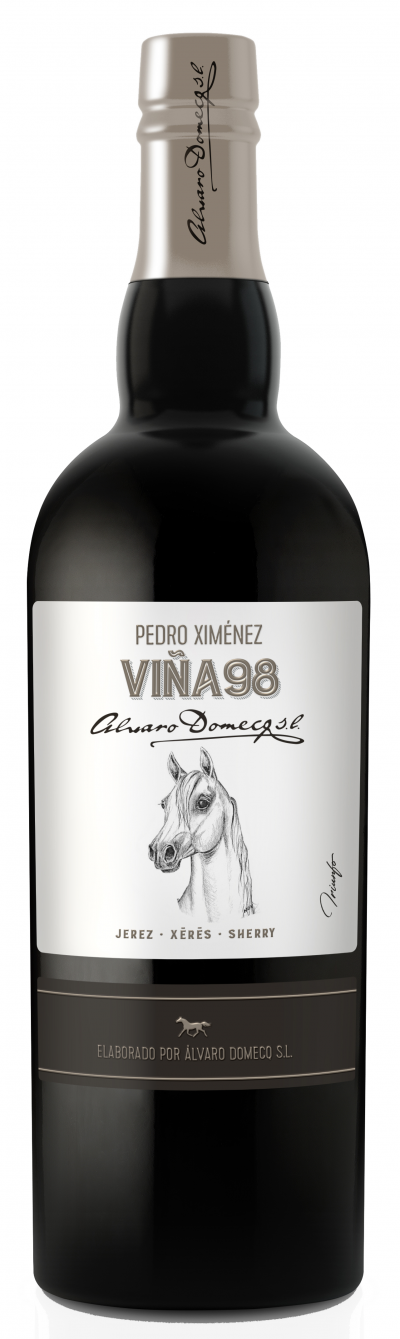 Type 		dessertwijn 
Regio:		Jerez  de la Frontera
Restsuiker: 		400 g/L 
Kleur:		donker mahonie bruin.
Aroma’s:		Rozijnen, vijgen, noten, toffee, ahornsiroop, drop, chocolade
Cuvée: 		Mono variëteit 
Alcohol:		15%
Druiven:		Pedro Ximénez
Wijnhuis: 		Alvaro Domecq	
Volume: 		0.75 L 
Afsluiting:		Kurk
Wijnspijs: 		Zoet, chocola, blauw aderkaas, noten, vijgen en dadels.
Wijnjaar:		0
Nuttige informaties
https://www.youtube.com/watch?v=iKJUlXsv3Gg
https://www.sherry.wine/nl/sherry-wijnen/speciale-catagorien
https://wijnstudio.nl/app/uploads/2022/01/Aromacirkel-Sherry-NL.pdf
Youtube over sherry: 
VOS en VORS plus solera systeem.
2. 	Speciale categorieen door 	Jeroen Bronkhorst.
3. Aromacirkel sherry van wijnstudio